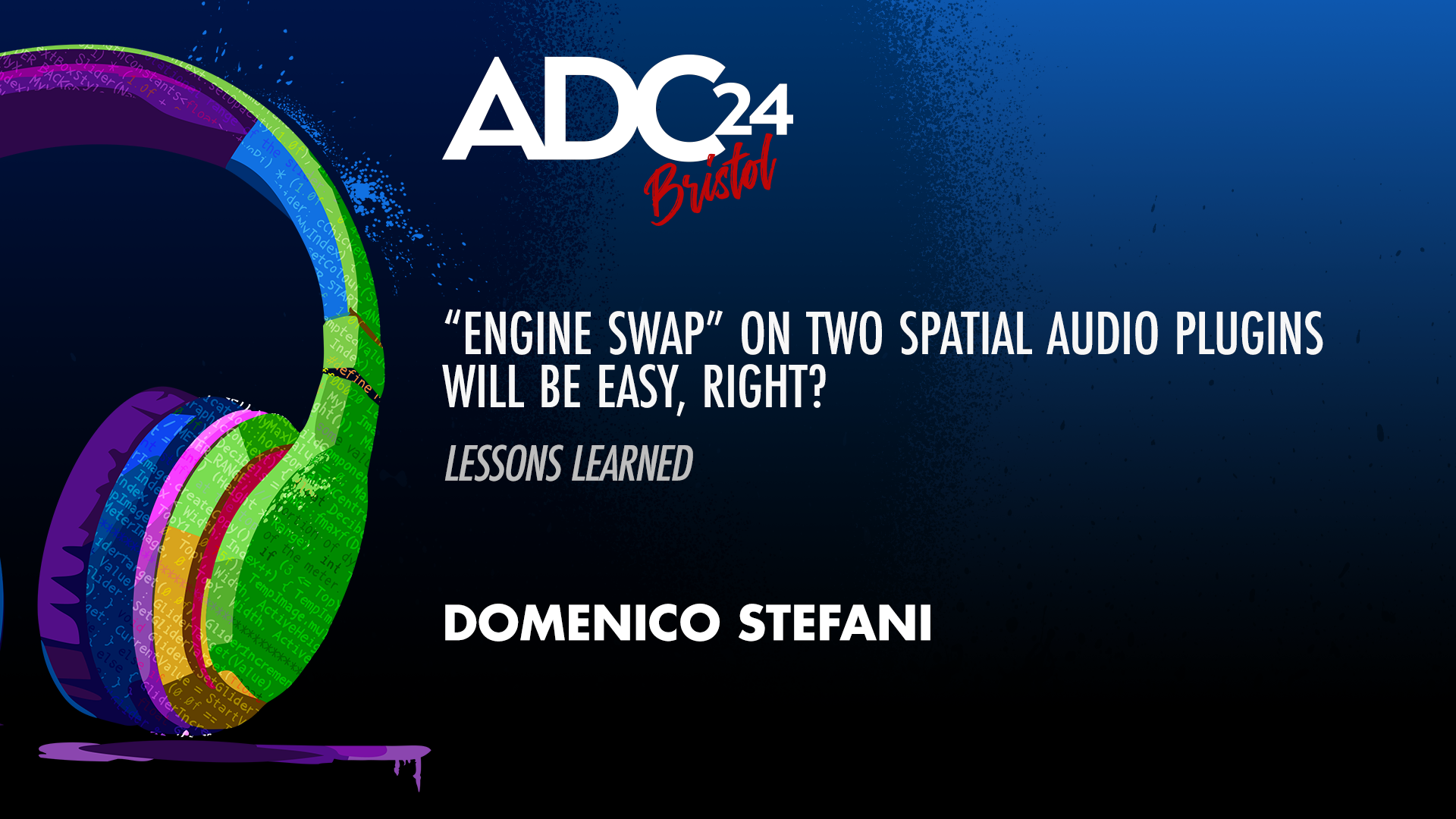 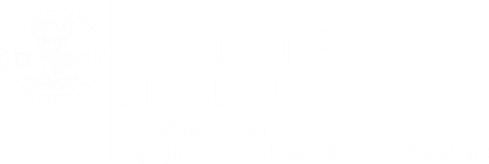 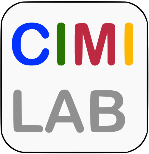 About Me
Ph.D. on Deep Learning inference for Real-time Audio in Plugins & Embedded
Currently: Post Doc with the CIMIL group, University of Trento, Italy
domenicostefani.com
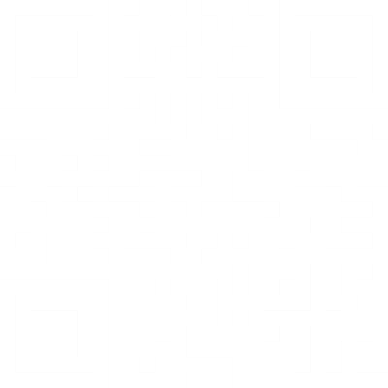 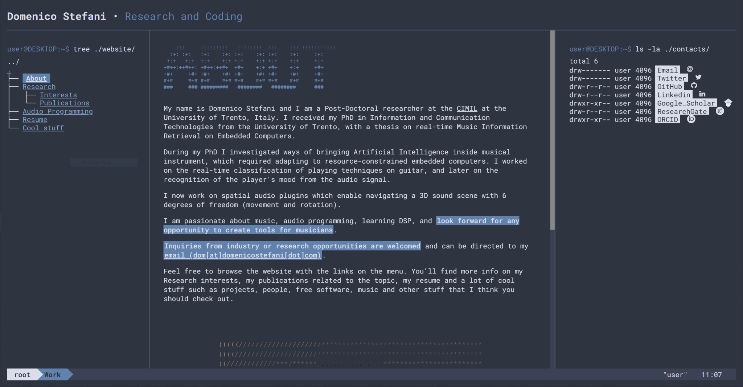 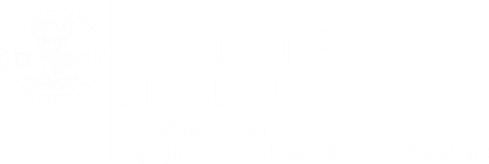 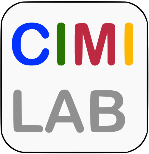 Project
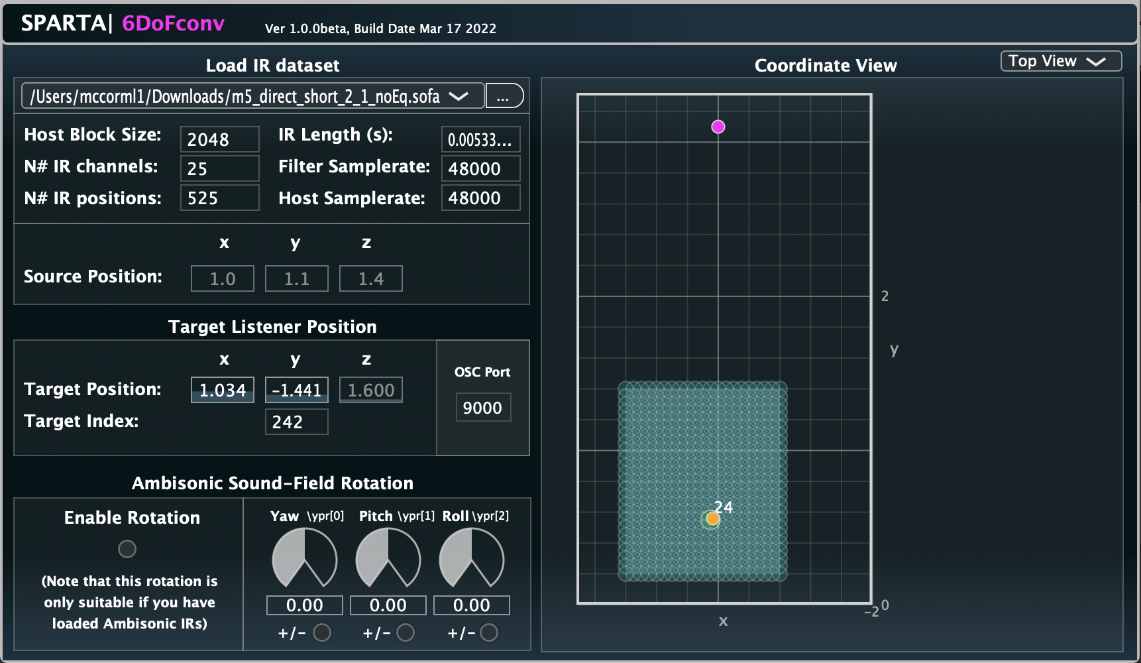 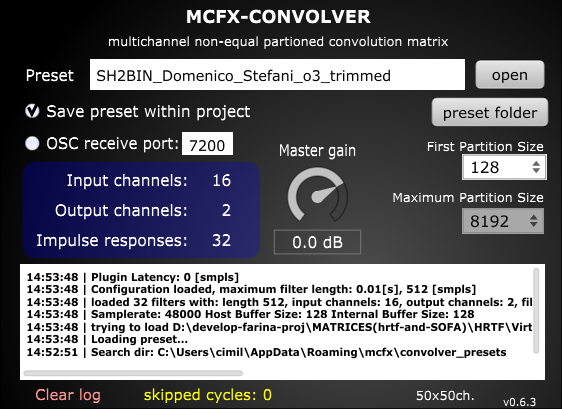 Efficient Convolutions
3DoF Navigation, IR Matrix Crossfade, OSC
Engine Swap
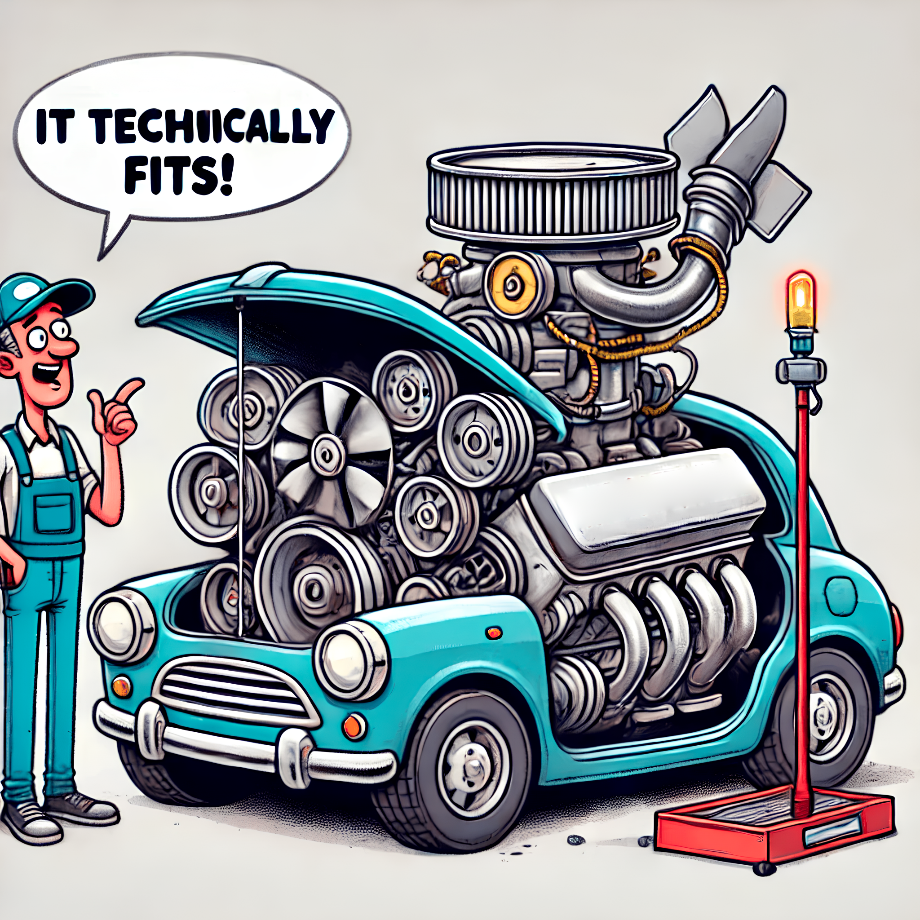 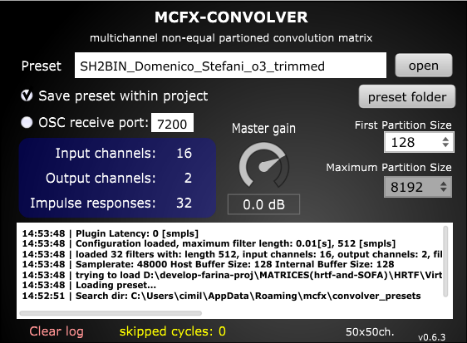 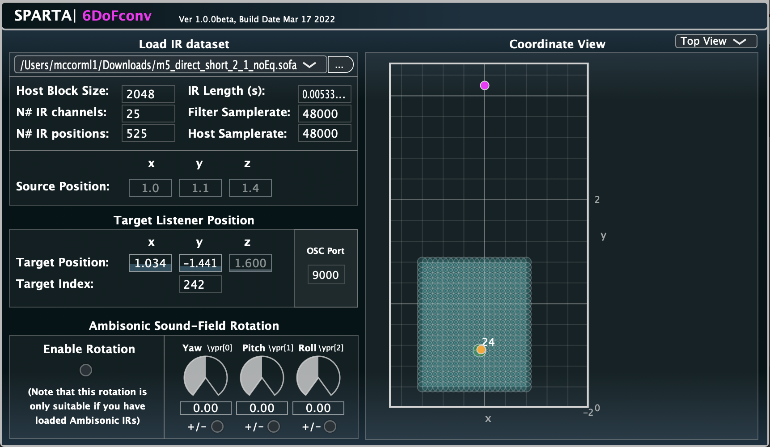 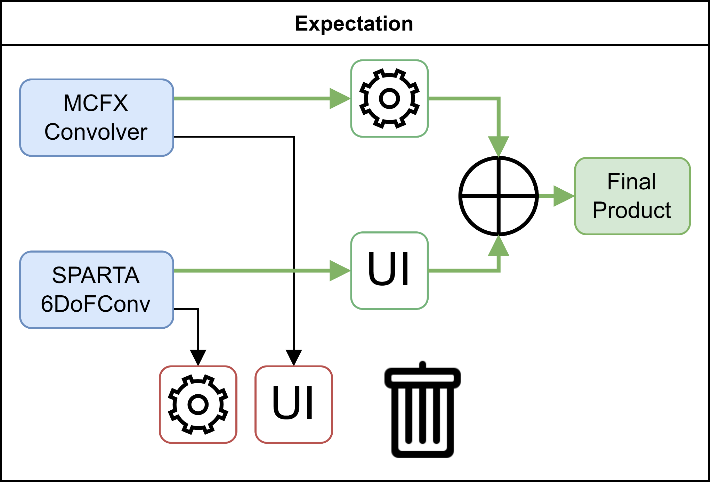 Expectation
vs Reality
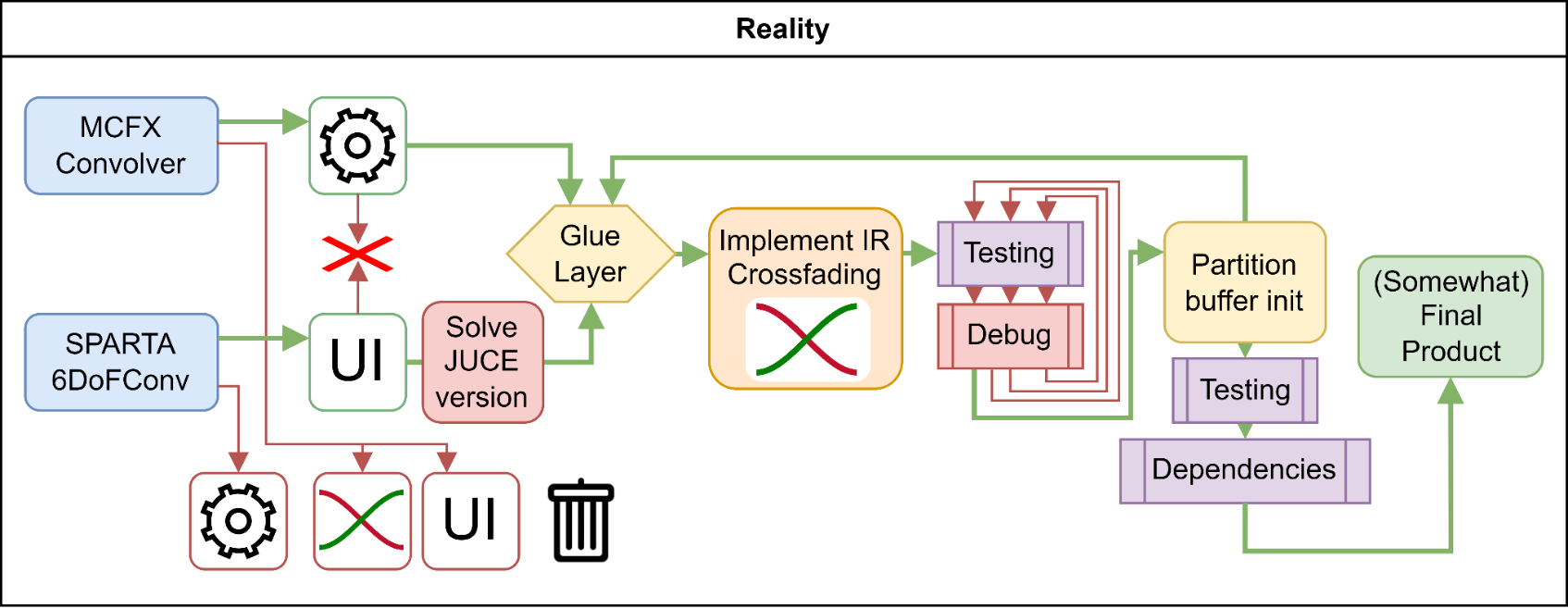 Real Real Reality
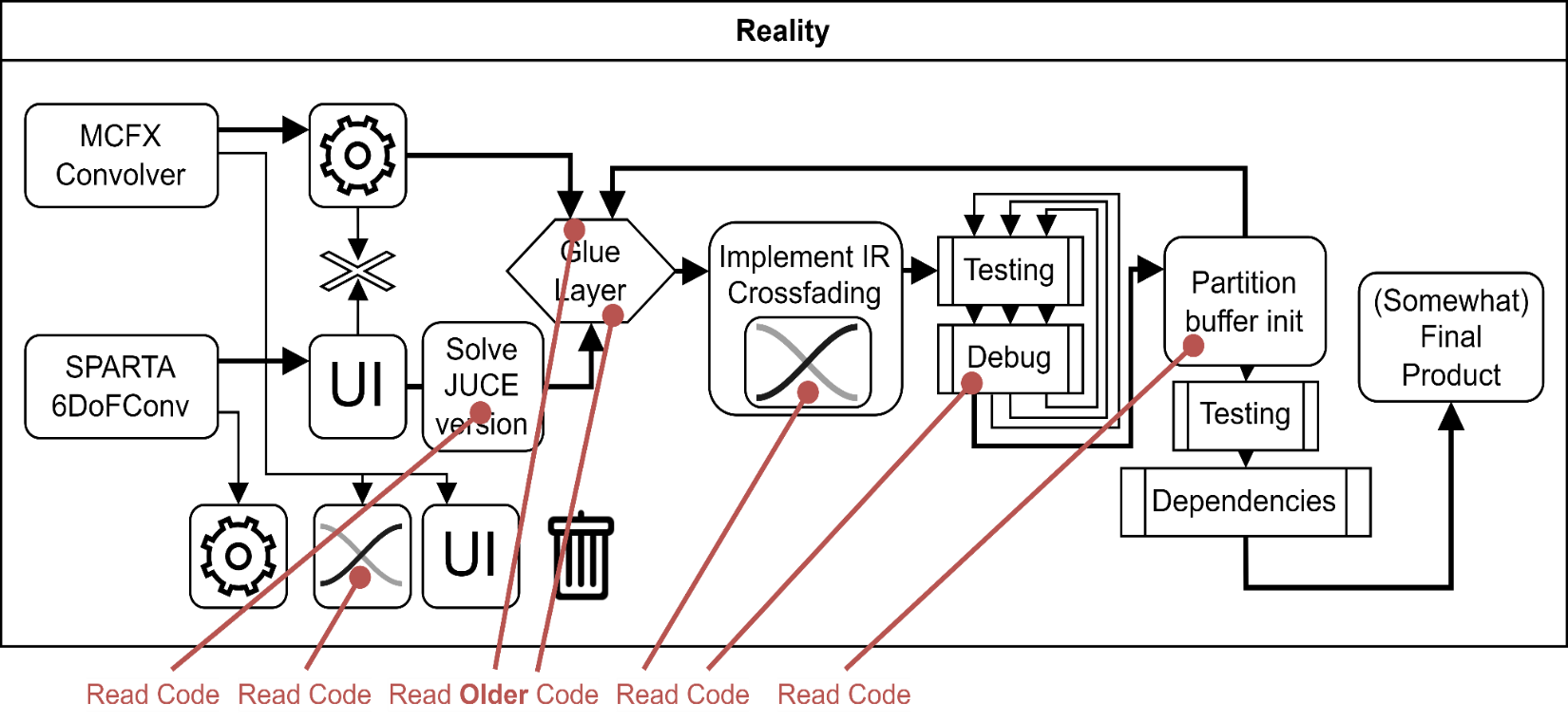 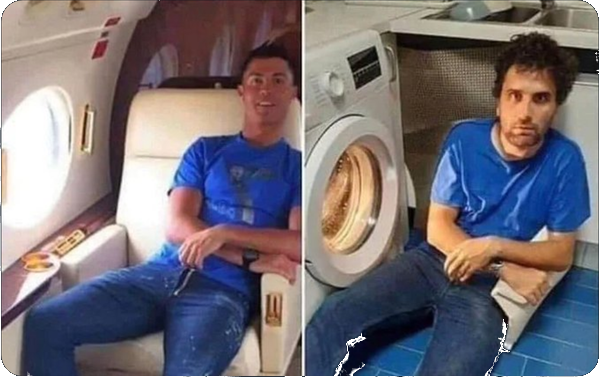 Understanding engine differences
From talking with researchers, reading documentation, reading the code:
MCFX Convolver
1 NxM IR Matrix
Reads WAVs
Non Uniform Partitioned Conv.
No Matrix Swap
SPARTA 6DoFConv
K, 1xN IR matrices
Reads SOFA files
Uniform Partitioned Convolution
Matrix Swap
✅
❌
✅
❌
First Issues
From reading the code:
MCFX Convolver
Not meant to change IR-matrix without stopping audio callback.
Allocates on matrix change.
Handles many threaded convolvers processing different partition lengths
SPARTA 6DoFConv 
Matrix swap ?
1-buffer delay for position change
Crossfade ?
1 block crossfade, deeply embedded within old engine
Convolution and swap are integrated
Steps
Kills RAM
WORKS!
EfficientMultiposition
2 convolvers
For matrix change
Stops working
1st Integration
1 position
1 IR Matrix
Revert changes
Rethink life choices
It’s the stupid rotator
?
JUCE incompatibility
CMAKE issues
Dependencies
Need for equivalent WAV & SOFA matrices
I wanted longer Xfade
Not-needed 😓
Inefficient Multiposition
1 convolver per position
And now? Crossfade
Wait, clicks happen 512-1024 samples later
Integrate into one convolver?
Use two convolvers?
Buffer AudioFill buffers on change
Tail partition buffers!
Not coherent after pause/change
2nd: Minimum Modifications
New Crossfade
Simple Swap
I should be done, Test
Test
TestTest
Clicks!
Did I get the Xfade wrong?
Testing & Performance Measurement
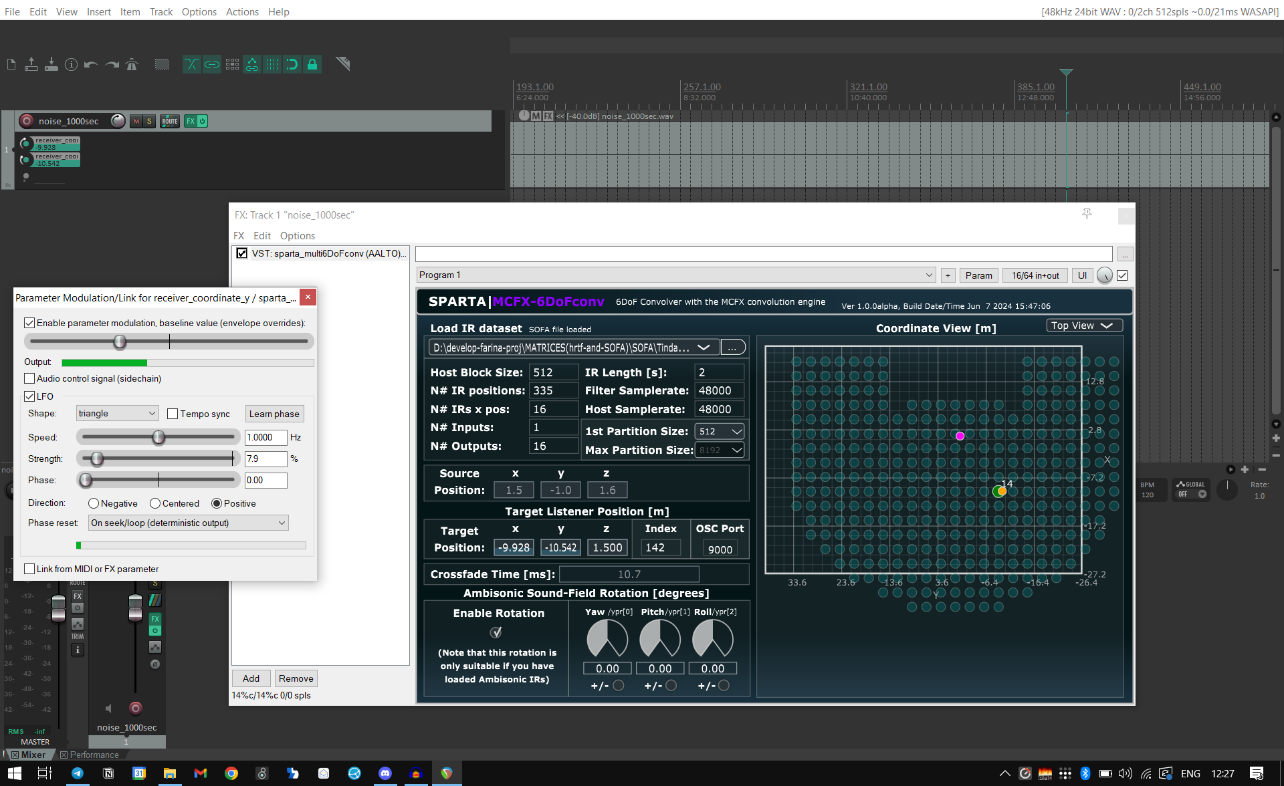 Efficient!          2 to 3x faster with 2-second IRs
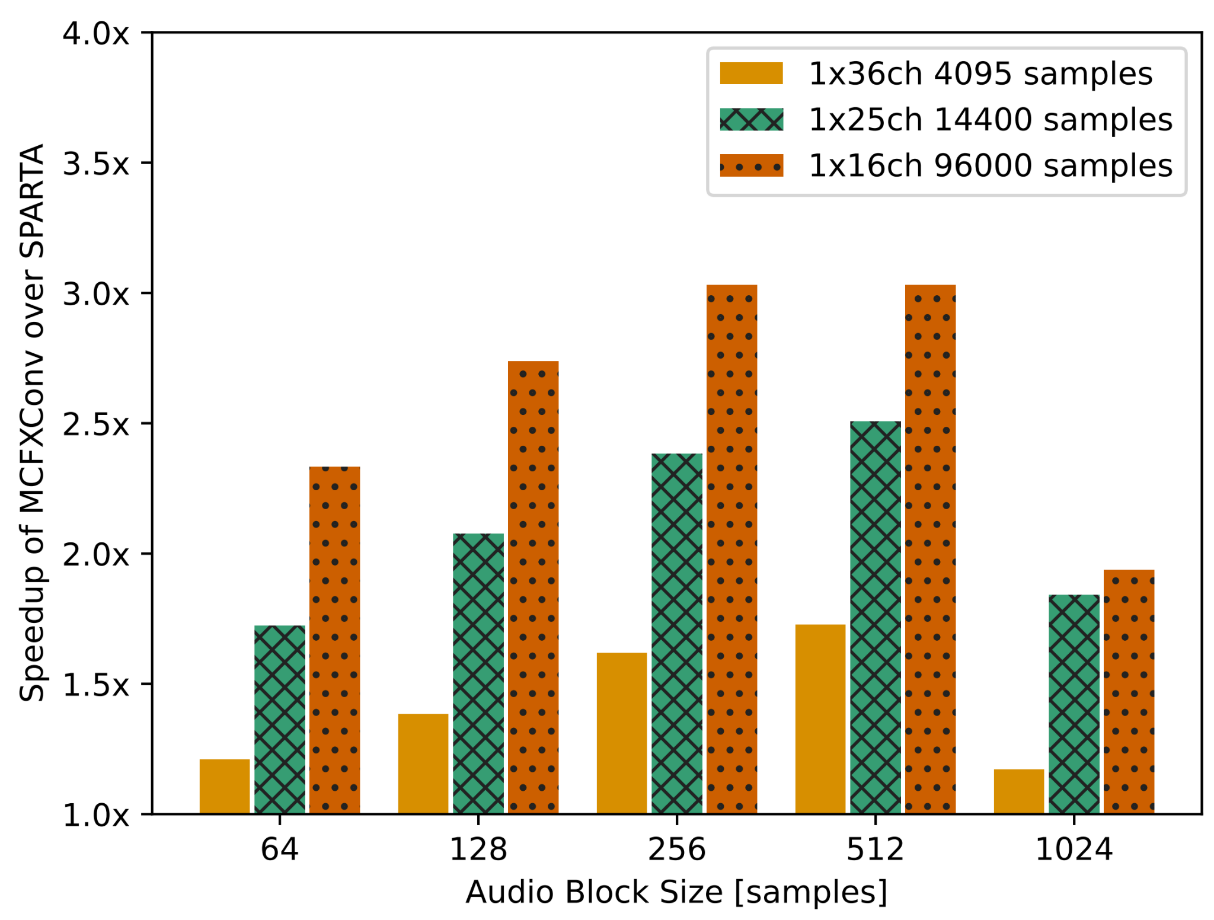 Test & Debug audio issues
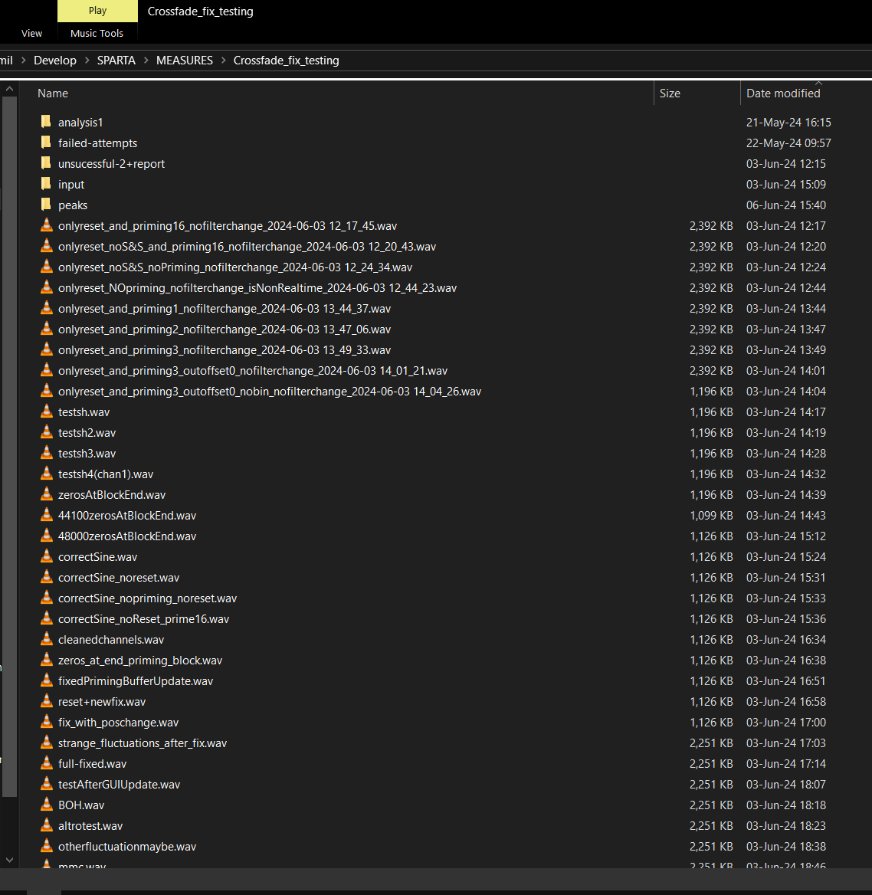 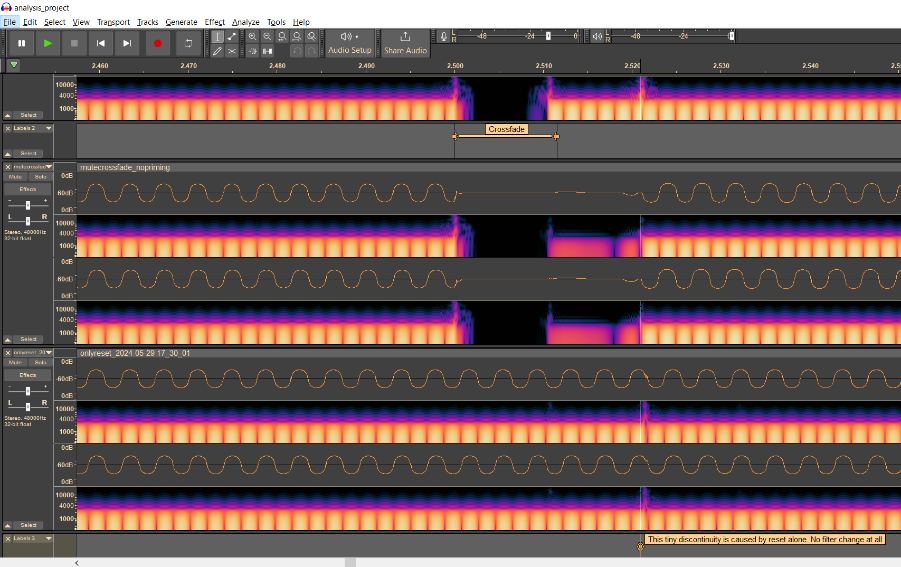 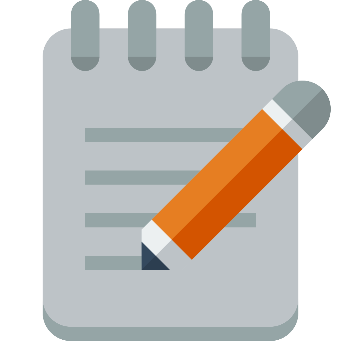 Reports
Thank you!
domenicostefani.com
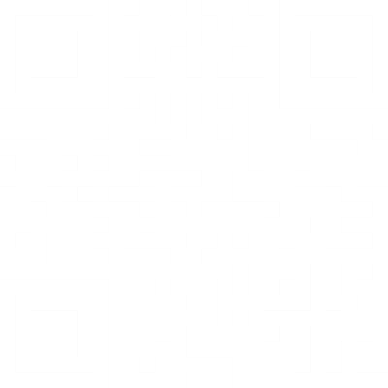 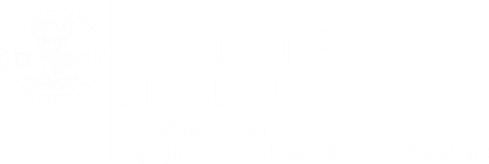 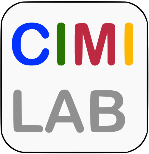